Cyclow
Final Survey Presenatation
김영훈, 김수현, 박윤아
4. 핵심 기술
1) OpenCV
2) Tensorflow
3) 객체 식별 방법
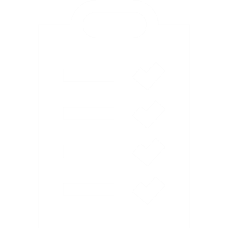 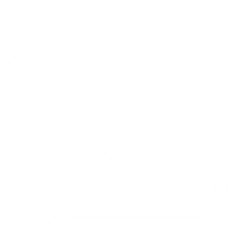 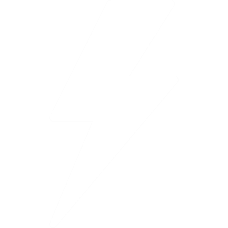 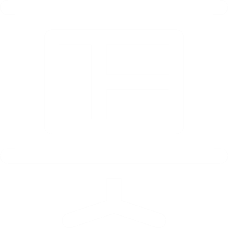 1. 프로젝트 소개 및 목표
3. 시연 시나리오
2. 최종 결과물
5. Milestone
1
프로젝트 소개 및 목표
2
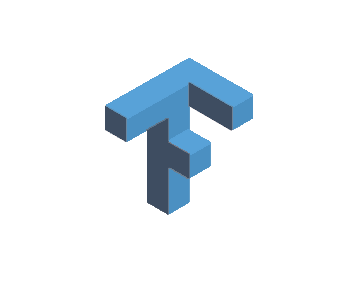 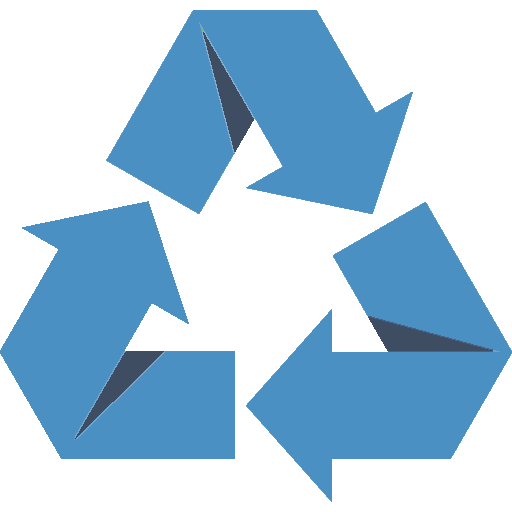 프로젝트 소개 및 목표
Cyclow
Tensorflow
Recycle
· Tensorflow를 접목시킨 자동 분리수거 함
· 소량의 쓰레기를 캔, 플라스틱, 그 외의 분류로 나눈다.
3
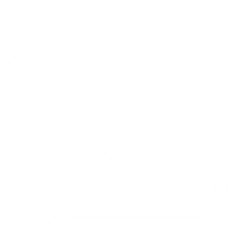 최종 결과물
4
최종 결과물
시스템의 전체 구조&구성 요소
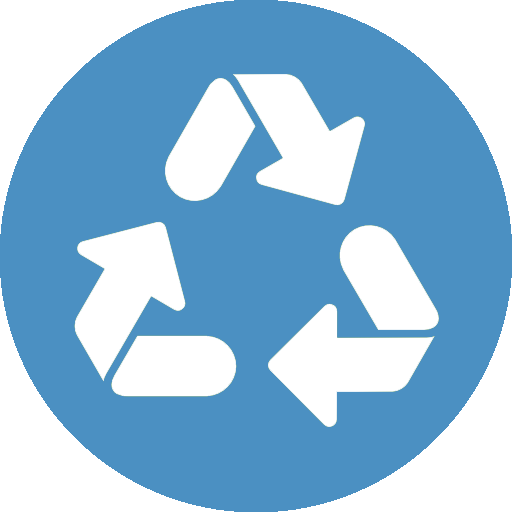 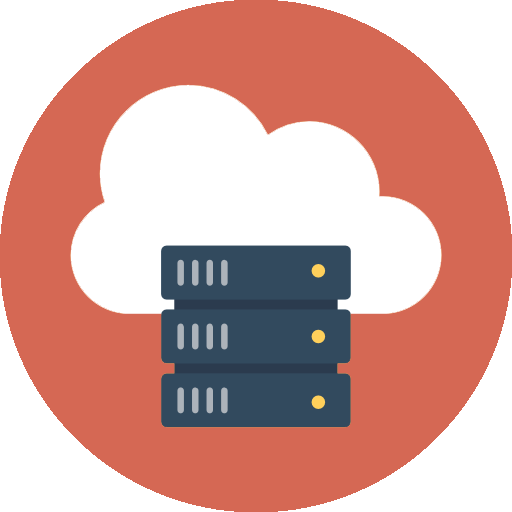 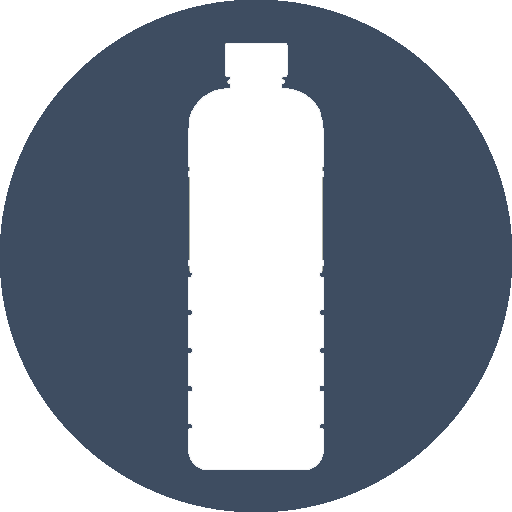 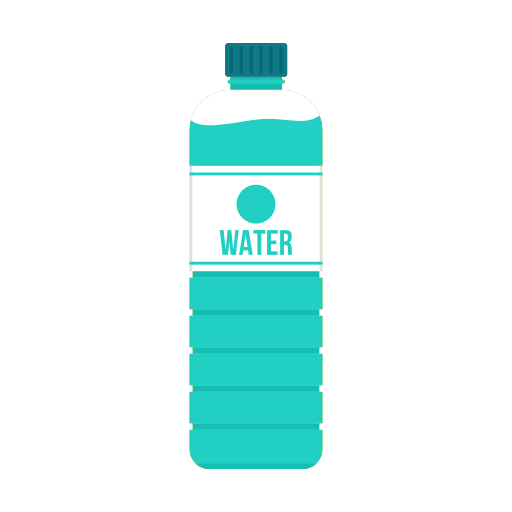 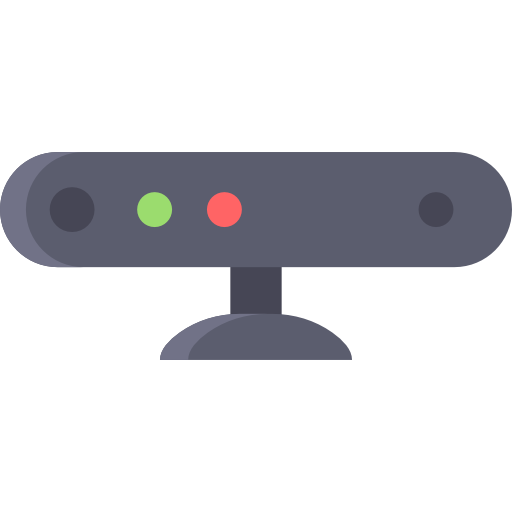 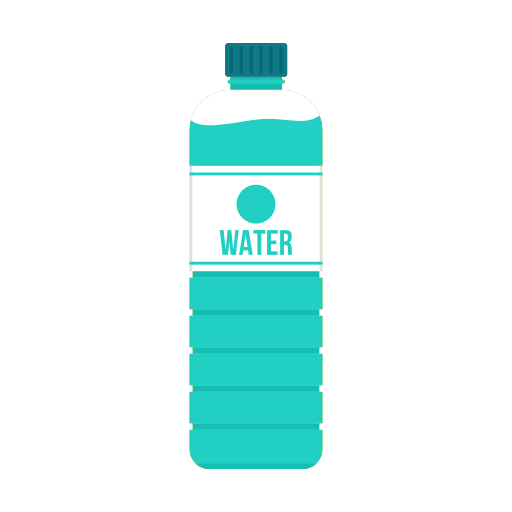 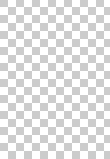 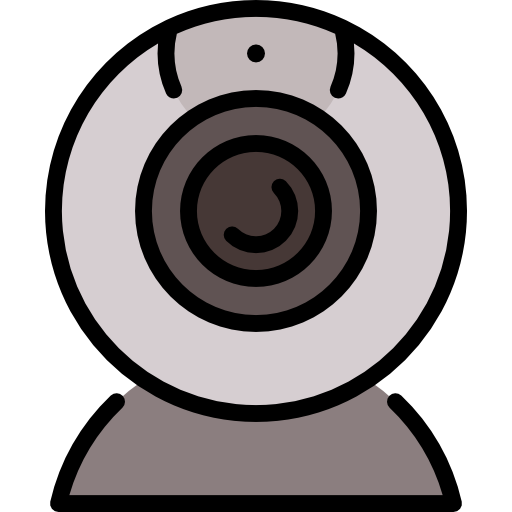 인식된 물체 촬영
이미지 객체 분리
서버 저장
물체 분류
객체 이미지를 가상 서버에 저장한다.

AWS
가상 서버에 저장된 객체 이미지로 물체를 분류한다.

Tensorflow-Slim
센서에 물체가 감지되면 영상을 캡처한다.

Raspberry Pi-Cam&Sensor
이미지에서 전경과 객체(쓰레기)를 분리한다.

OpenCV
5
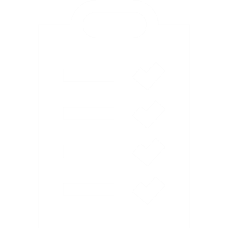 시연 시나리오
6
시연 시나리오
서비스 과정
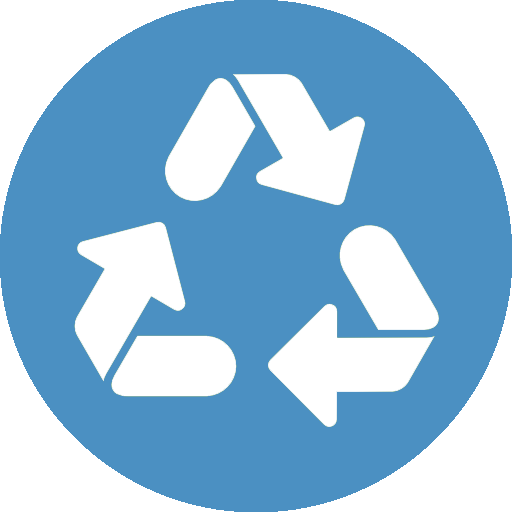 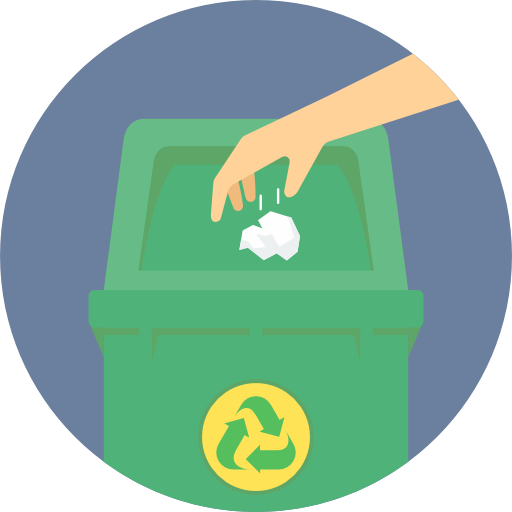 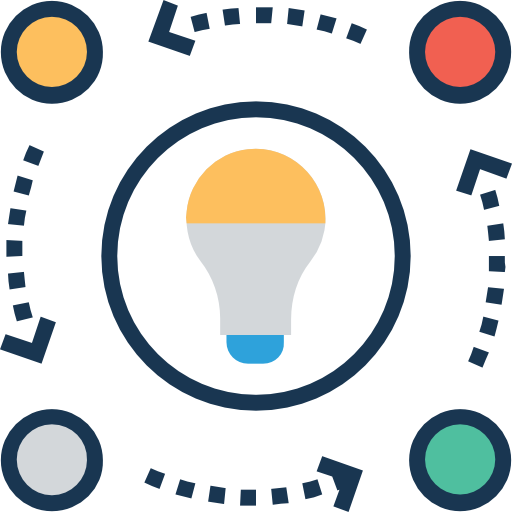 STEP 1
STEP 2
STEP 3
쓰레기 투입
쓰레기 분류
결과 표시
7
시연 시나리오
서비스 과정
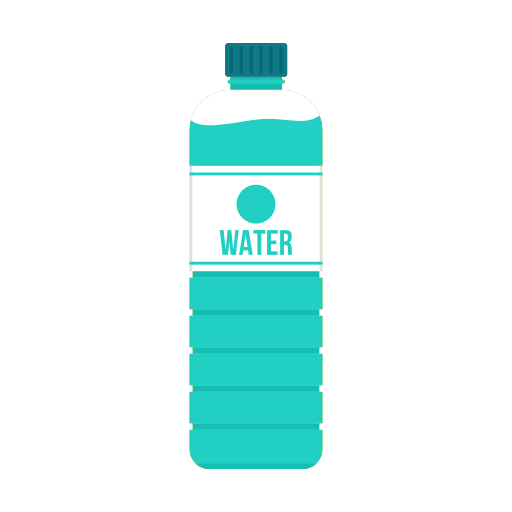 해당 분류의 LED에 빛이 들어온다
01
02
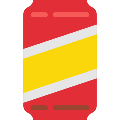 CASE
CASE
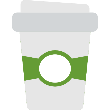 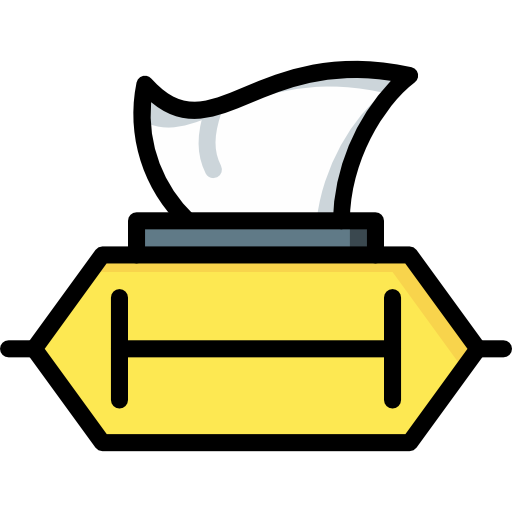 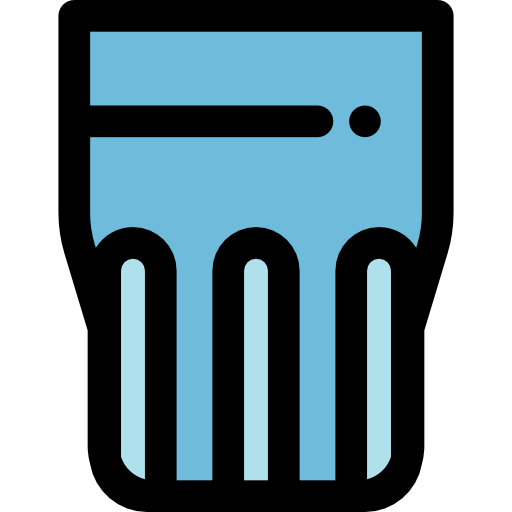 분류 결과가
캔과 페트병이 아닐 경우,
그 외의 폐기물로 간주되어, 그 영역의 LED에 빛이 들어온다
페트병이나 캔 종류를 투입할 경우
그 외의 폐기물
8
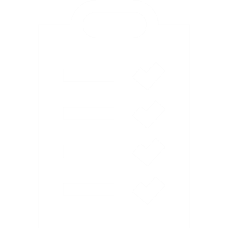 핵심 기술
9
핵심 기술
01 OpenCV(전체 과정)
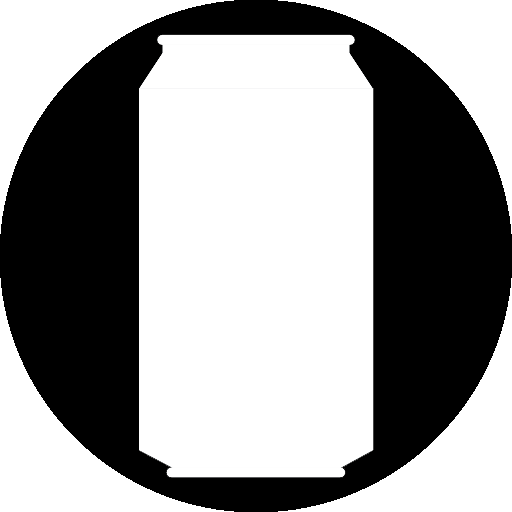 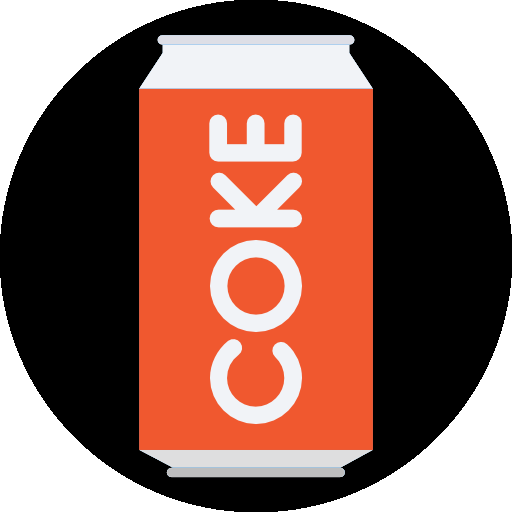 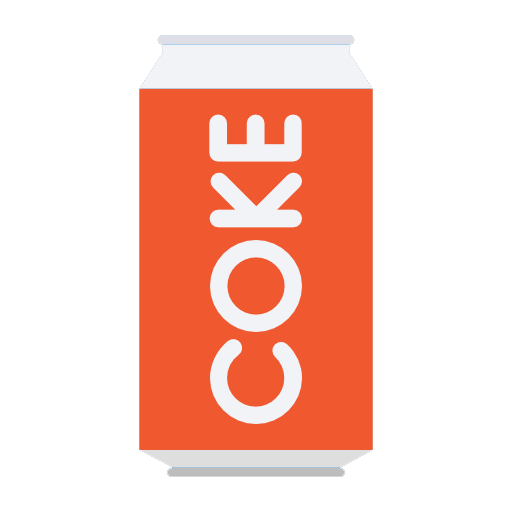 0
1
01 
검은색 배경에서
 물체를 촬영
02 
inRange()함수로 
이진맵 생성
03 
객체 추출
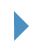 10
핵심 기술
01 OpenCV
i
nRange
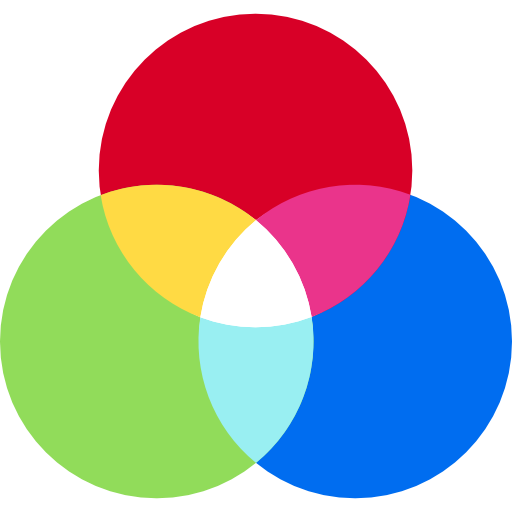 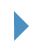 11
핵심 기술
01 OpenCV
inRange()

 이미지에 있는 색상 중 지정한 범위 안의 색상에 대한 마스크를 만들어 저장해서 돌려 준다.
 영상을 이진화 한다. – 지정한 색상 범위 안에 들어가면 0, 그 외에는 1
//이미지, 최소 HSV, 최대 HSV, 출력 영상(이진화된 영상)
inRange(img_hsv, Scalar(LowH, LowS, LowV), Scalar(HighH, HighS, HighV), img_binary);
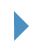 12
핵심 기술
01 OpenCV(소스  코드)
inRange()
-특정 색상(빨간색) 물체 검출-
헤더 파일
메인 함수 – 웹캡 영상 캡처&출력
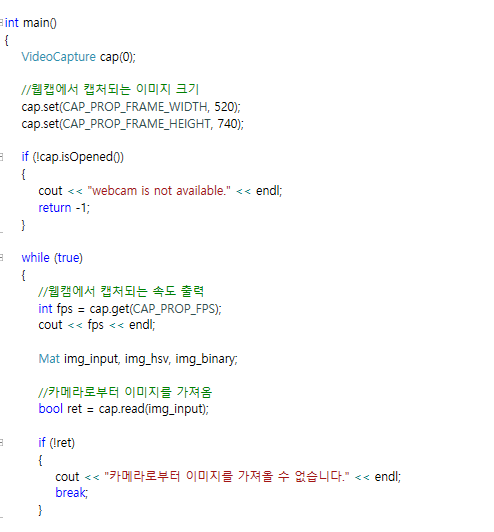 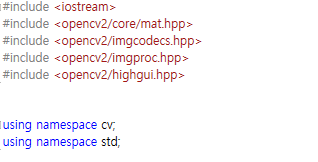 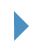 13
핵심 기술
01 OpenCV(소스  코드)
inRange()
-특정 색상(빨간색) 물체 검출-
메인 함수 – 영상 이진화&노이즈 제거&라벨링
메인 함수 – 색상 범위 지정
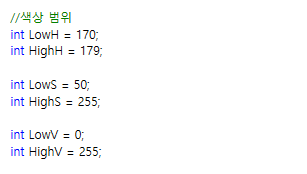 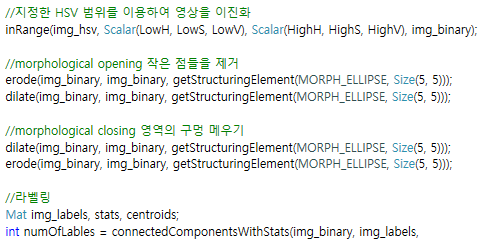 메인 함수 – RGB  HSV 변환
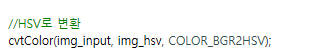 메인 함수 – 영상 출력 및 종료 기능 추가
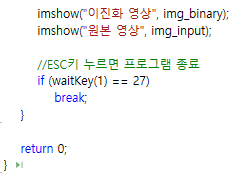 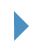 14
ROI
03 실행 결과(결과 화면)
inRange()
-특정 색상(빨간색) 물체 검출-
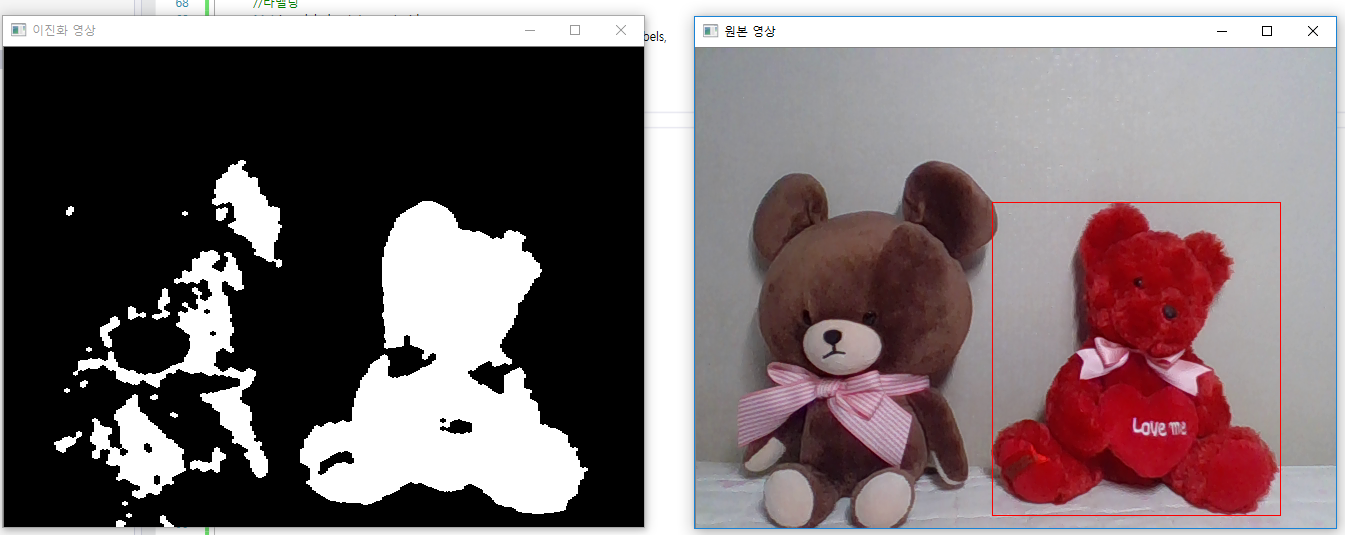 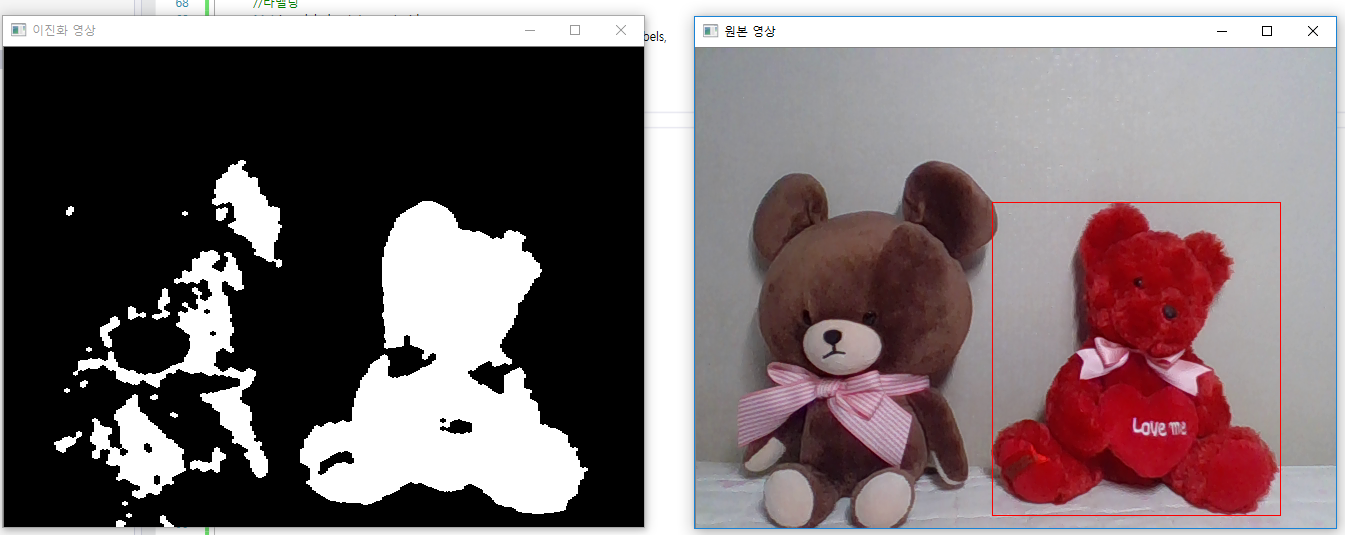 [원본 영상]
[이진화 된 영상]
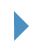 15
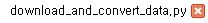 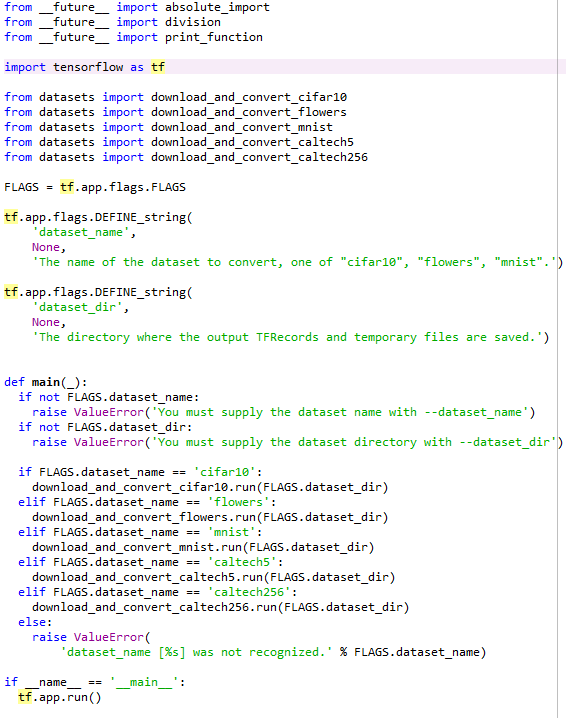 이미지 데이터 다운로드
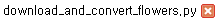 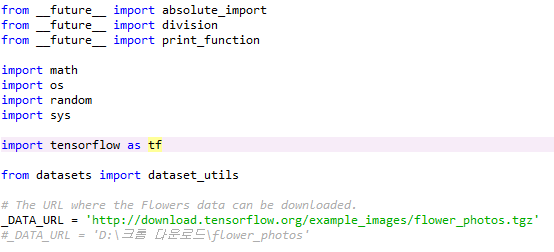 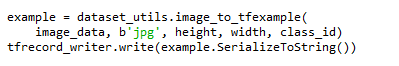 16
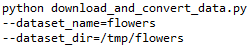 TFRecord 변환
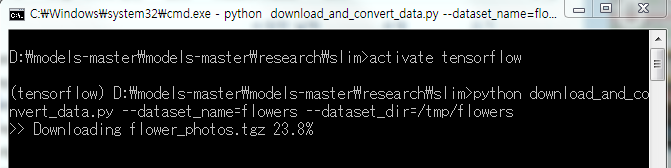 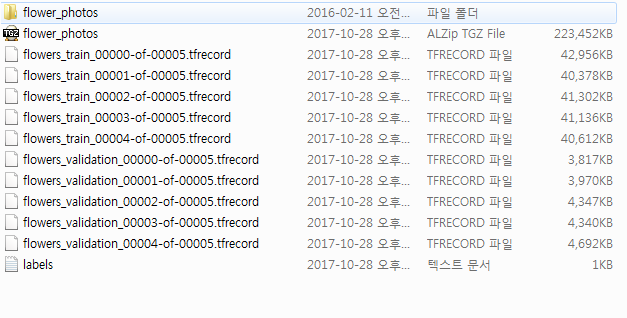 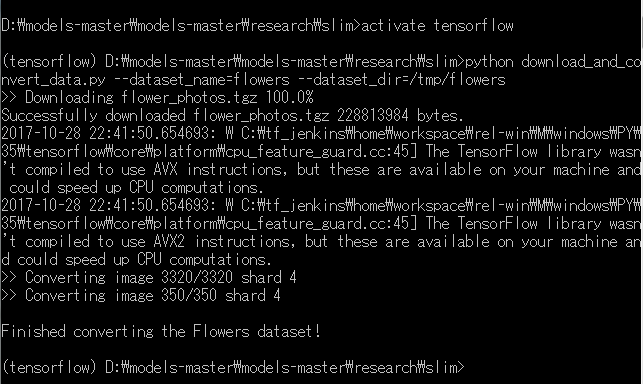 17
딥러닝 모델 학습하기
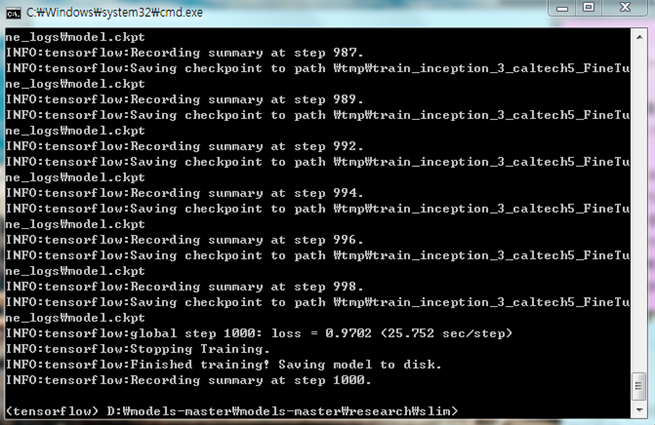 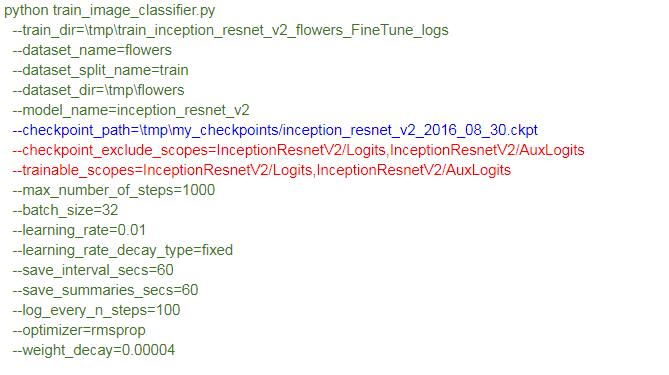 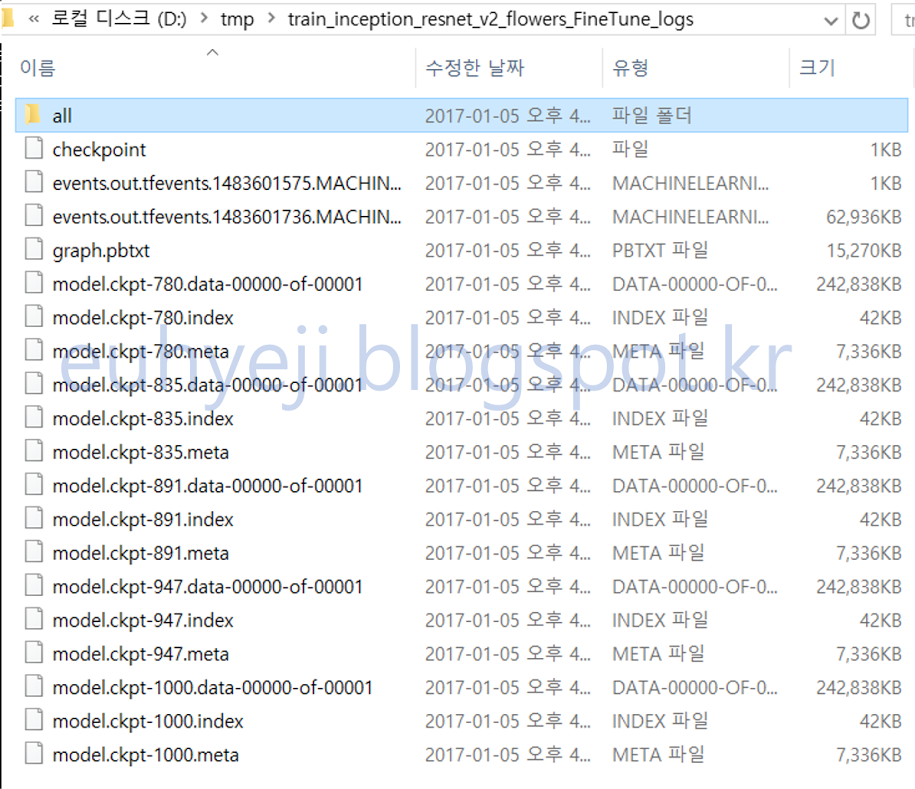 18
딥러닝 모델 평가하기
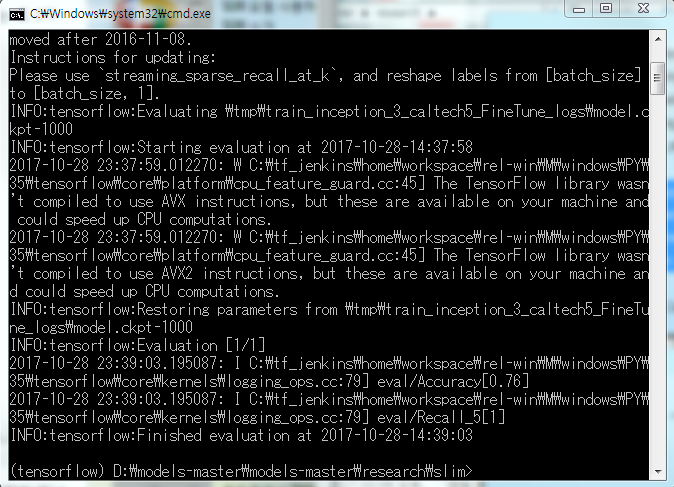 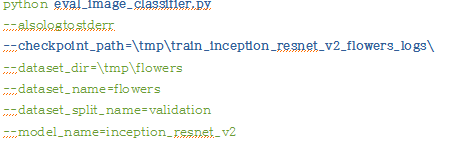 19
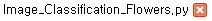 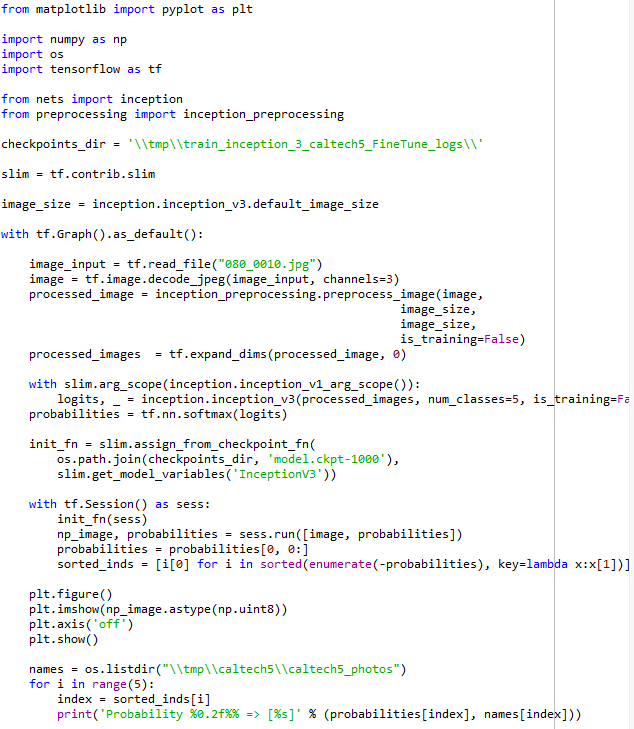 학습된 모델 사용하기
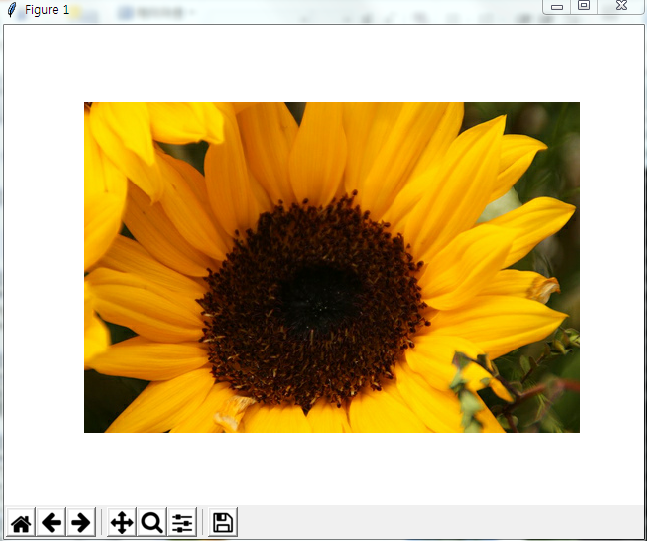 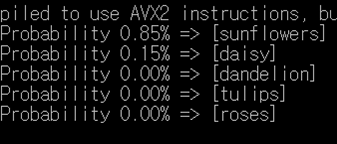 20
.00
Tensorflow 
VS
Vision API
1
텐서플로우 사용 : 프로젝트의 목표 중 하나
2
실제 사용 후 비교 : 프로젝트의 메인  X
		      시간 상 한계
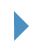 21
.01
-01)  이미지 한장 분류


-02) 여러장의 이미지 분류 


-03) 에러
훈련된 모델 
서버로 올리기
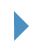 22
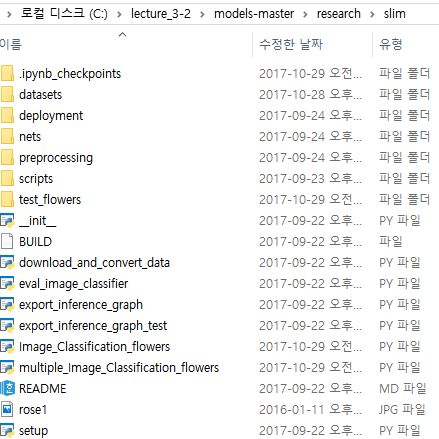 코드 서버로 올리기 -> 에러
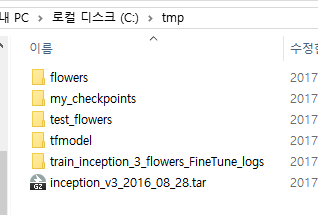 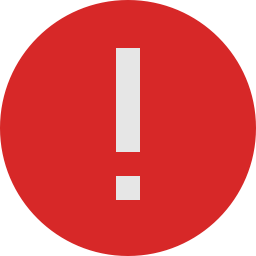 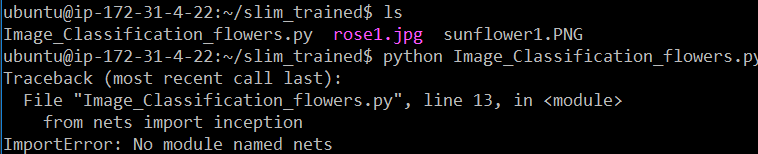 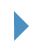 23
에러 수정
Image_Classification_flowers.py 일부분
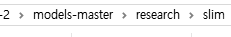 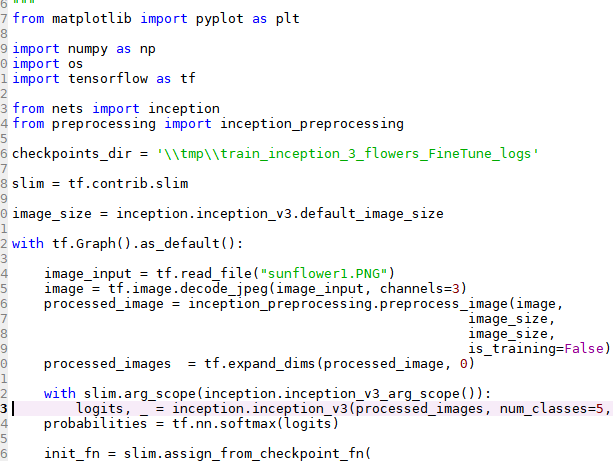 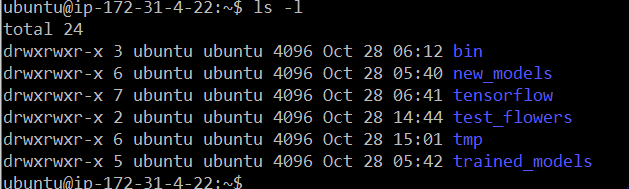 1) import할 파일들을 같이 올려야함
.01
2)tmp에 checkpoint도 올림
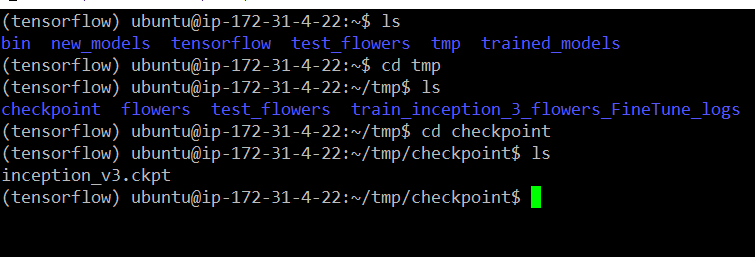 Loua
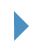 24
이미지 한장 분류 결과
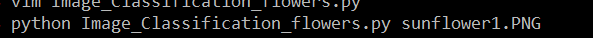 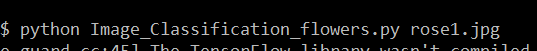 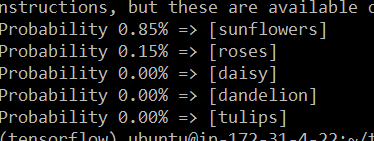 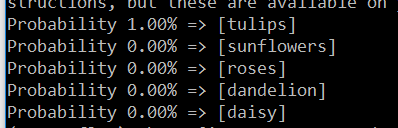 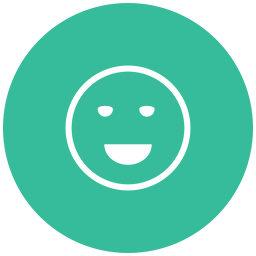 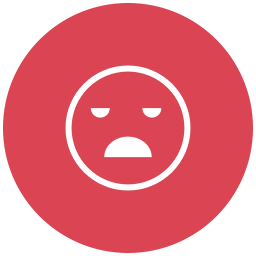 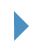 25
장미 사진 결과 비교: 
윈도우 vs 가상 서버
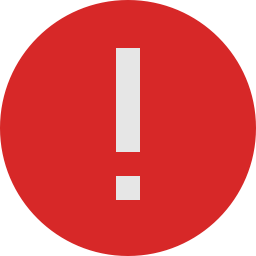 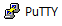 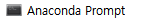 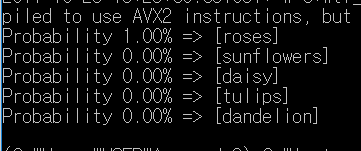 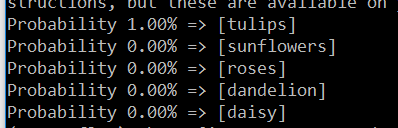 .01
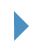 26
여러장의 사진들을 분류 :
사진 준비
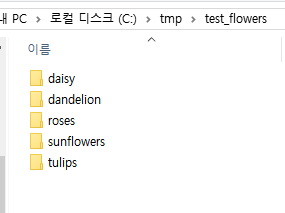 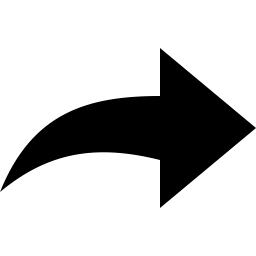 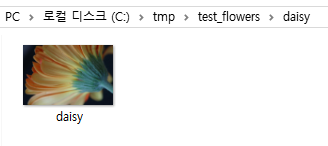 .01
5개의 폴더 안에 각각 사진 한장씩 저장
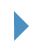 27
여러장의 사진들을 분류 : 
코드 수정
Image_Classification_flowers.py 일부분
multiple_Image_Classification_flowers.py 일부분
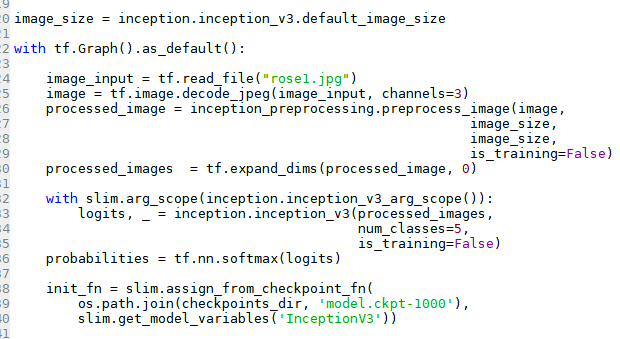 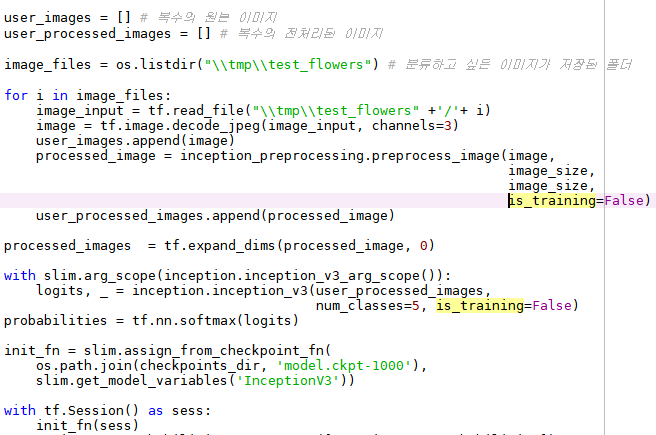 이미지 한장 : 이미지 전처리
여러장 이미지 : 배열에 저장 -> 이미지들 전처리
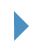 28
실행 실패...
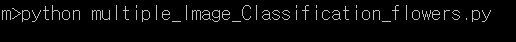 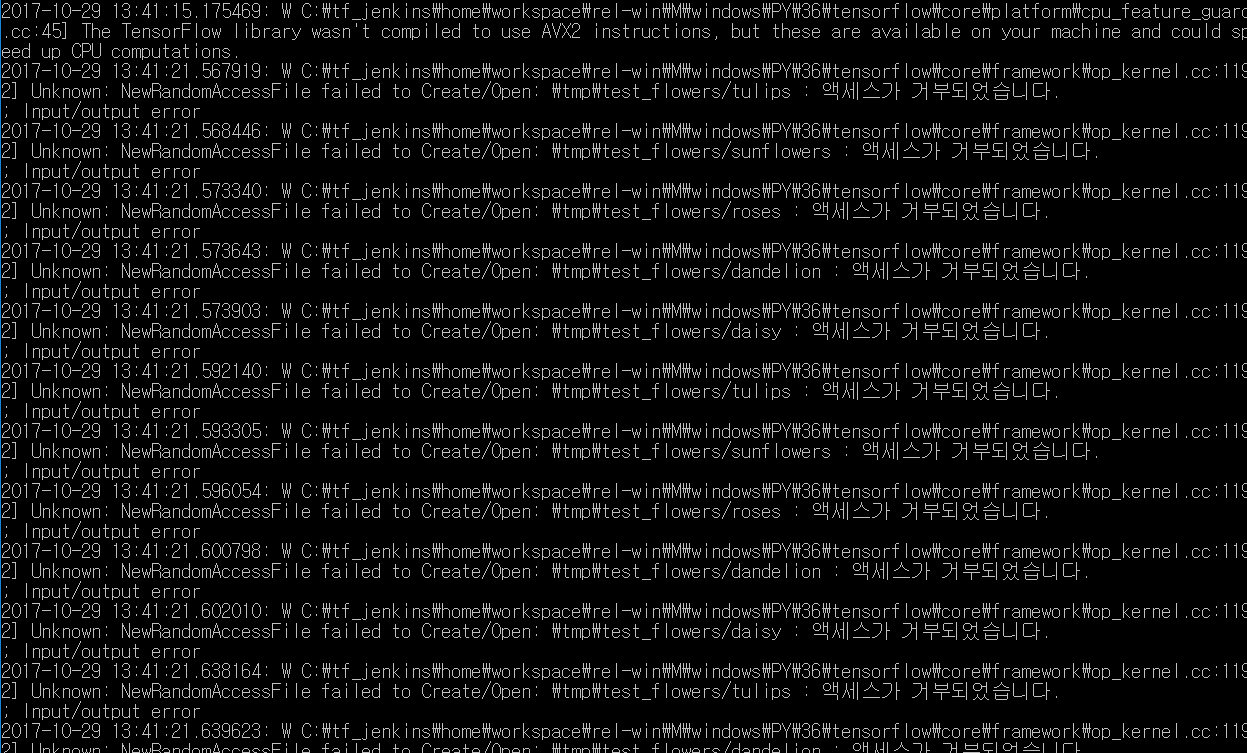 .01
Lorem ipsum dolor adipiscing elit, sed do eiusmod tempor incididunt ut labore et dolore magna commodo consequat.
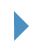 29
여러가지 에러 
 주로 permission 오류 : 
 	가상 서버를 원격으로 접속하다보니 생겨난 문제들로 예측
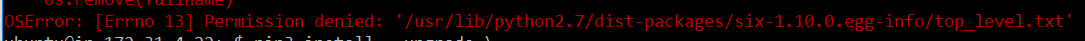 permission denied (publickey)
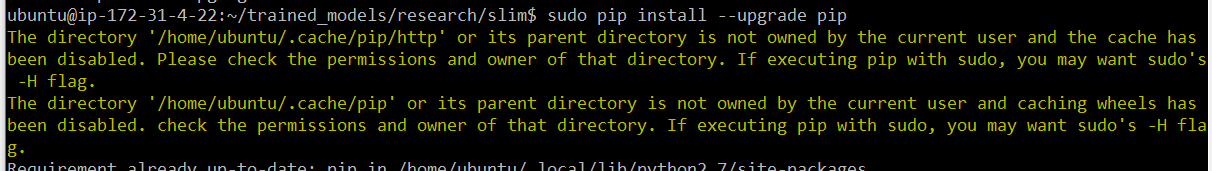 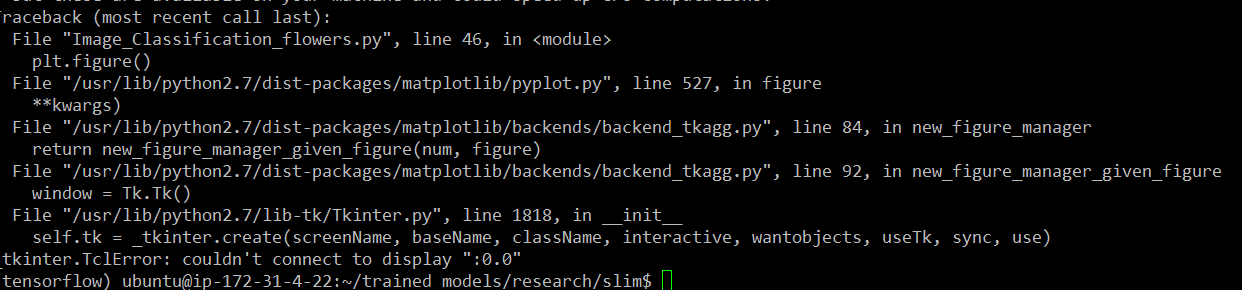 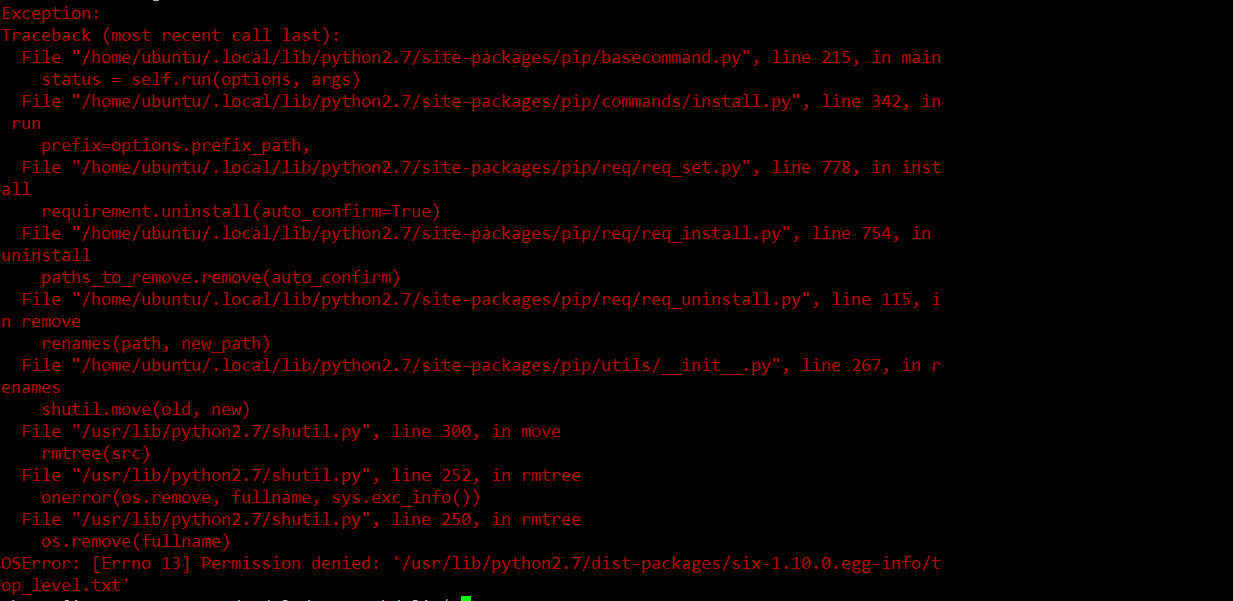 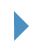 30
.02
-01) 이미지넷 이용 


-02) 훈련할 사진들 고르기
데이터 셋 
준비하기
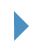 31
02. 계정 인증
03. 원하는 
사진 다운
01. 이미지넷
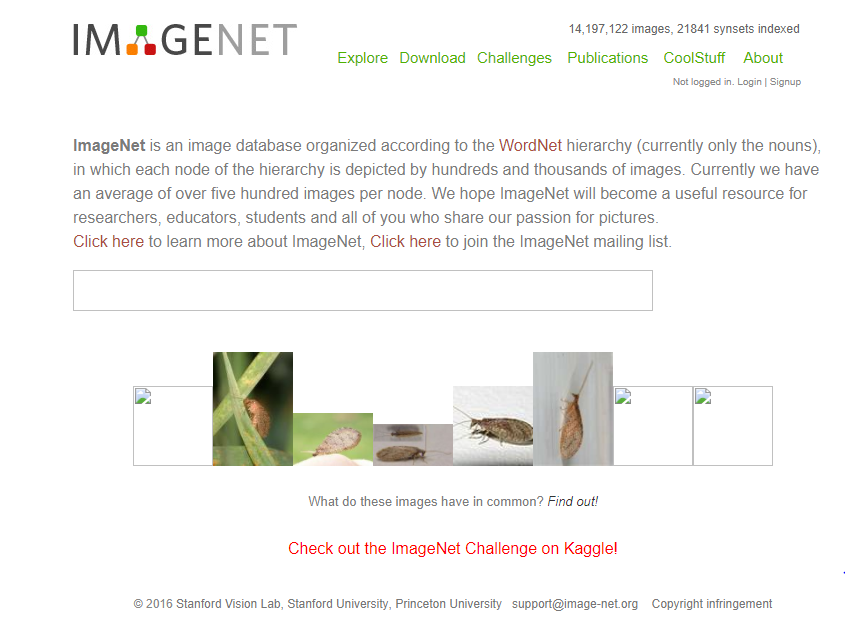 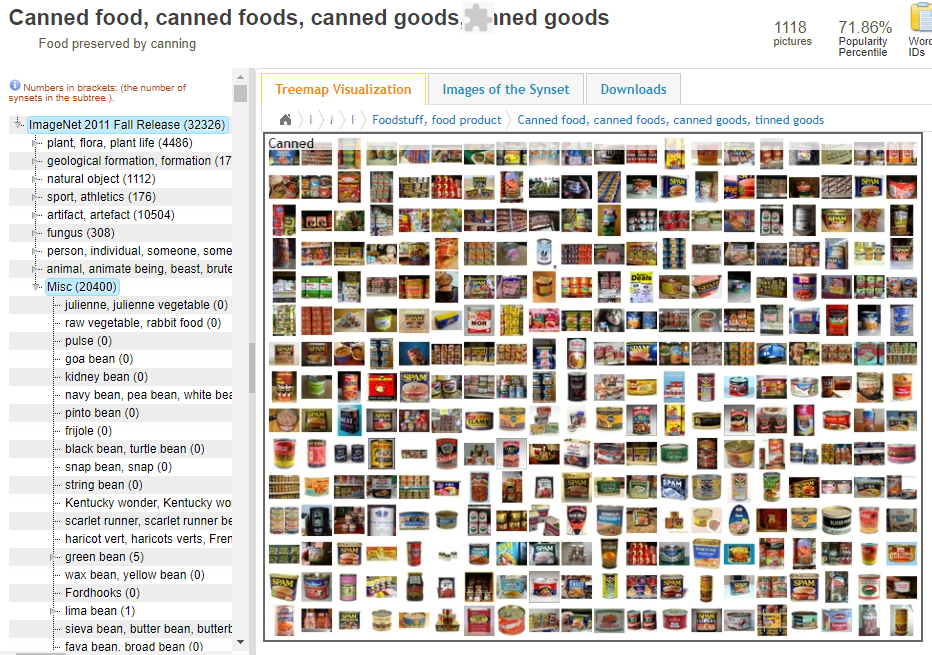 사진 다운이 가능 : 
 
  사진 다운은 교육 목적으로만 
가능

 학교 메일 인증 후 다운
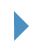 32
부정확한 사진들은  골라내야함
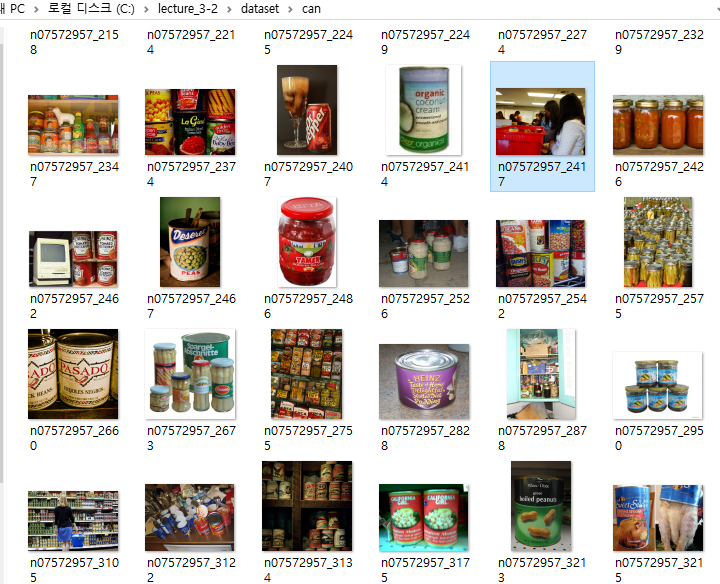 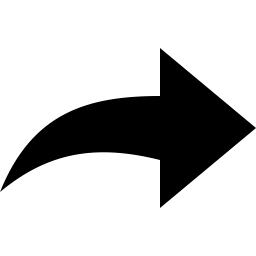 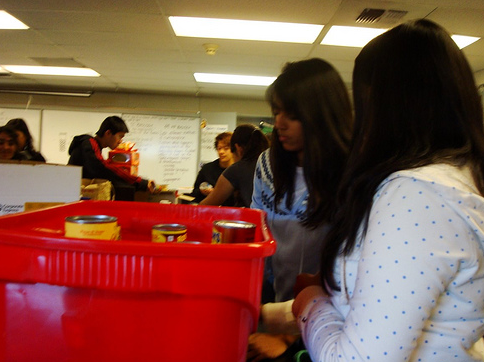 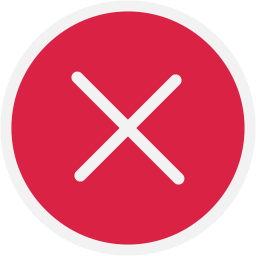 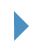 33
.03
-01) 정확한 사진들을 준비 


-02) 가상서버와 내 컴퓨터로 훈련 시간 비교
	(옵션)
 
03)클라우드 스토리지와의 연동
향후 방향
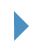 34
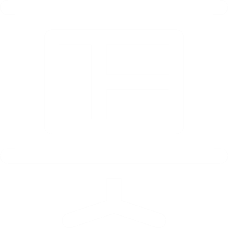 프로젝트 소개 및 목표
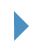 35
주별 업무 및 산출물
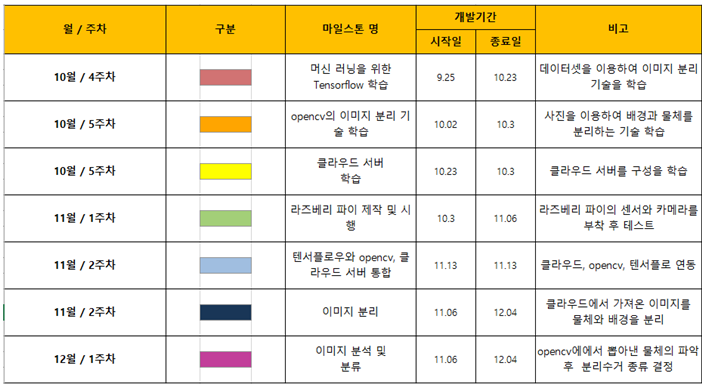 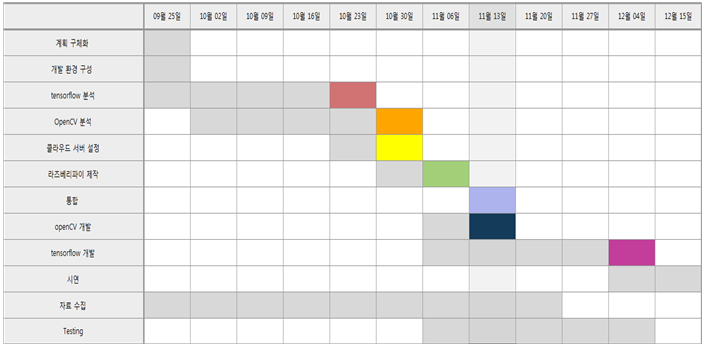 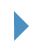 36
T
hank you
참고 자료
http://euhyeji.blogspot.kr/
https://www.google.co.kr/search?q=%EC%B9%B4%ED%8E%98+%EC%93%B0%EB%A0%88%EA%B8%B0%ED%86%B5&newwindow=1&source=lnms&tbm=isch&sa=X&ved=0ahUKEwiznujqh5HXAhUJFpQKHYvYD0UQ_AUICigB&biw=1745&bih=819#imgrc=K4JlDHWyyA_yMM

https://www.google.co.kr/search?newwindow=1&biw=1745&bih=819&tbm=isch&sa=1&ei=PUnzWaKuBIG60gS_zZDwCQ&q=%EA%B8%B8%EA%B1%B0%EB%A6%AC+%EC%93%B0%EB%A0%88%EA%B8%B0%ED%86%B5&oq=%EA%B8%B8%EA%B1%B0%EB%A6%AC+%EC%93%B0%EB%A0%88%EA%B8%B0%ED%86%B5&gs_l=psy-ab.3...31014.33898.0.34011.24.24.0.0.0.0.148.2159.14j7.21.0....0...1.1j4.64.psy-ab..9.3.372...0.0._bIrAdkSWm4#imgrc=v5aUrT5Nj1mbLM:
https://euhyeji.blogspot.kr/search/label/%EB%94%A5%EB%9F%AC%EB%8B%9D?updated-max=2016-12-31T23%3A36%3A00%2B09%3A00&max-results=1#PageNo=21